武汉纺织大学图书馆在线资源使用帮助之
《中文期刊服务平台7.0》使用手册
平台简介
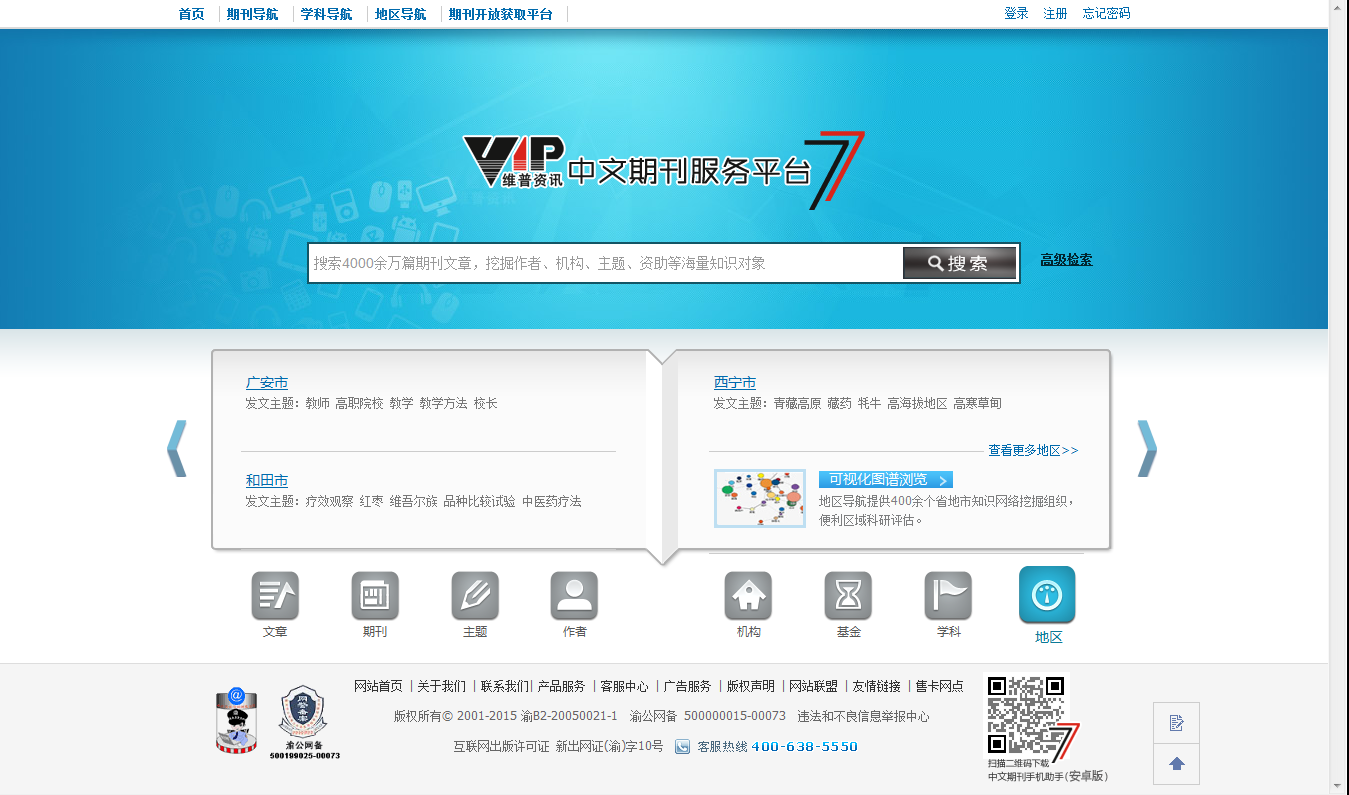 维普资讯《中文期刊服务平台7.0》是以中文期刊资源保障为基础，以数据整理、信息挖掘、情报分析为路径，以数据对象化为核心，面向知识服务与应用的一体化服务平台。
平台参数
期刊总量
核心期刊
文献总量
回溯年限
更新周期
版权保护
严格遵守《著作权法》
与期刊社签署收录协议
支付版权使用费
12000余种
其中现刊9321种
1989年
部分期刊回溯至1955年
4500余万篇
1981种
中心网站每日更新
学科分类
检索方式
著录标准
技术标准
《中国图书馆分类法》、 《检索期刊条目著录规则》、
 《文献主题标引规则》、《文后参考文献著录规则》 (GB/T 7714-2005) ，
严格人工质检，著录错误率≤0.0003
医药卫生、农业科学、机械工程、自动化与计算机技术、化学工程、
经济管理、政治法律、哲学宗教、文学艺术等
35个学科大类，457个学科小类
文献检索、期刊检索、主题检索、作者检索、机构检索、
基金检索、学科检索、地区检索
以及基于这8个维度的综合检索
采用百度、淘宝等大型企业共同采用的Hadoop架构体系
高可靠性、高扩展性、高效性、高容错性，支持云服务架构
同时支持 Openurl 国际标准协议，可为客户单位提供异构数据库的开放链接增值服务
灵活的聚类组配方式
任意检索条件下对检索结果进行再次组配
完善的全文保障服务
智能的文献检索系统
全方面的资源获取渠道
联想式信息检索模式
大大提高检索效率
3
1
2
4
6
精确的对象数据对比
5
两两对象之间的
知识脉络关联及延伸
深入的引文追踪分析
深入追踪研究课题的来龙去脉
详尽的计量分析报告
快速掌握相关领域内的前沿学术成果
功能一：文献检索
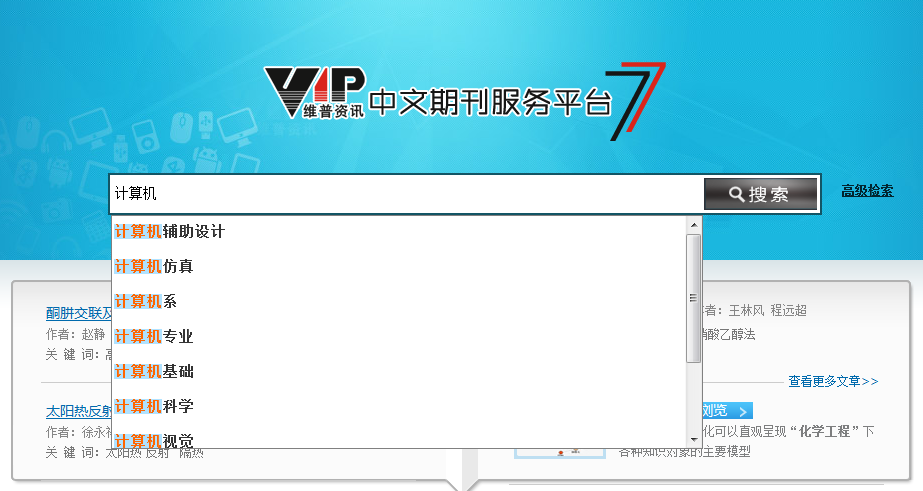 默认检索
A
B
输入检索词，通过检索词智能提示及主题词扩展功能，反复修正检索策略，从而获得最佳检索结果。
A：检索词智能提示
B：主题词扩展
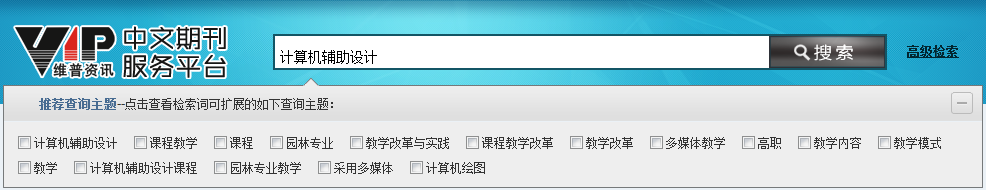 功能一：文献检索
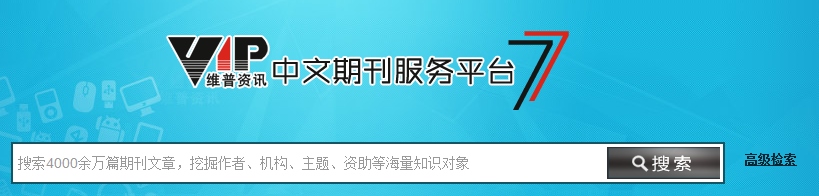 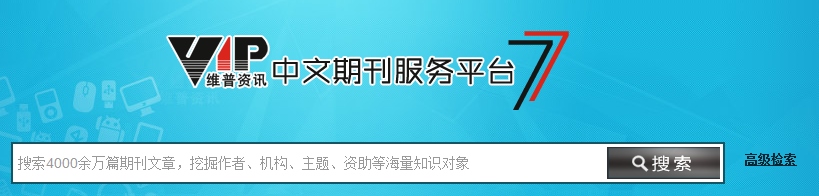 A：向导式检索
B：检索式检索
B
A
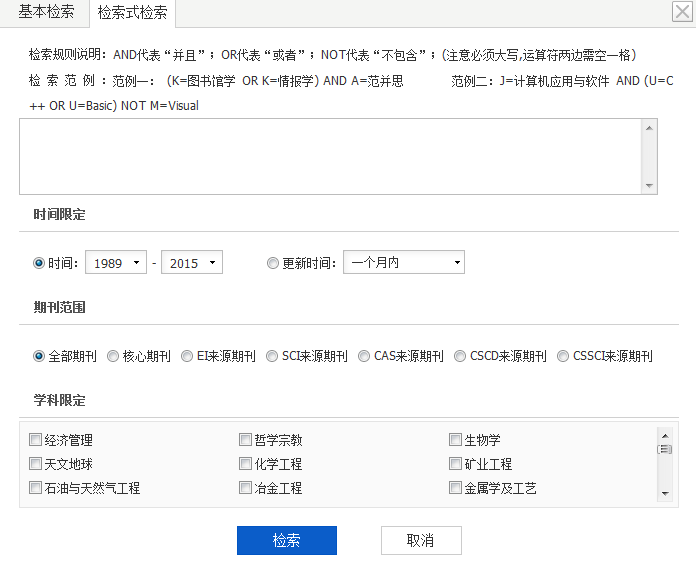 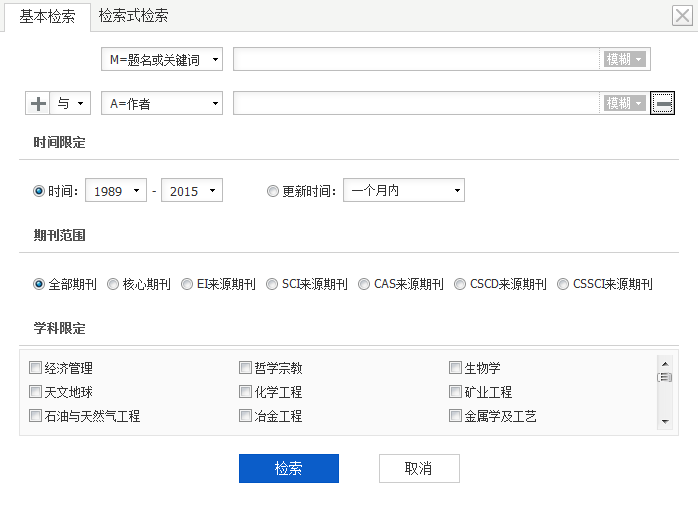 功能一：文献检索
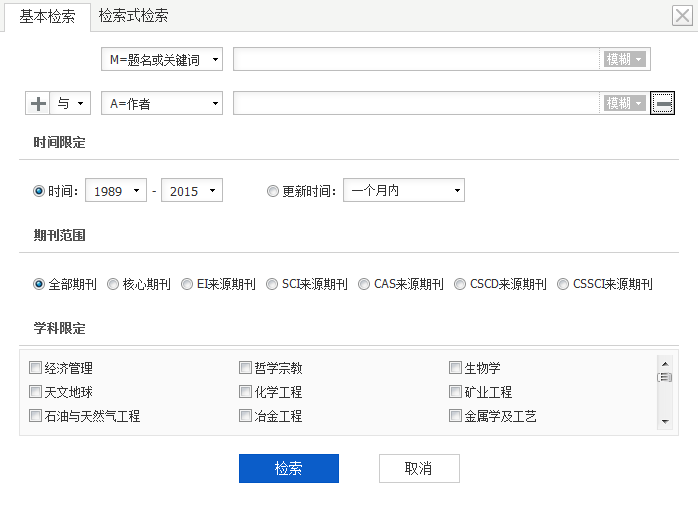 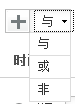 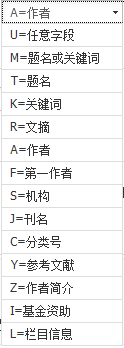 向导式检索
运用逻辑组配关系，在多个检索条件限定下进行检索。
功能一：文献检索
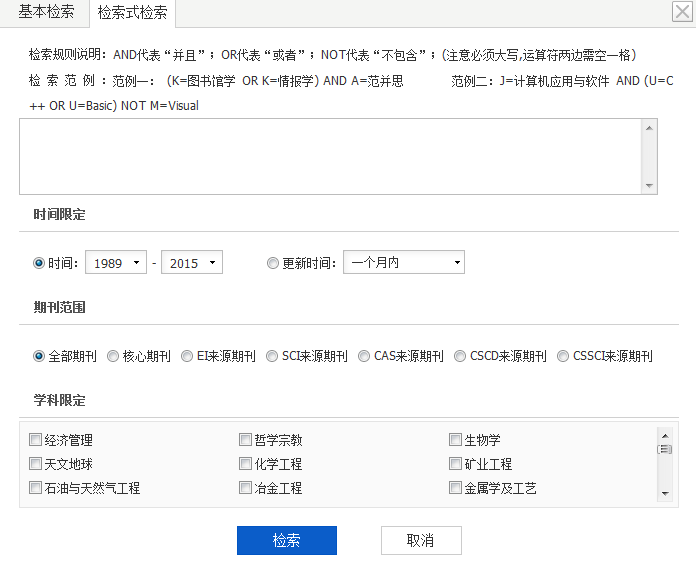 检索式检索
在检索框中直接输入字段标识和逻辑运算符来发起检索。
检索规则说明：
AND代表“并且”；OR代表“或者”；
NOT代表“不包含”。
注意必须大写，运算符两边需空一格。

检索式范例： 
（K=图书馆学 OR K=情报学）AND A=范并思
功能二：结果筛选（寻优）
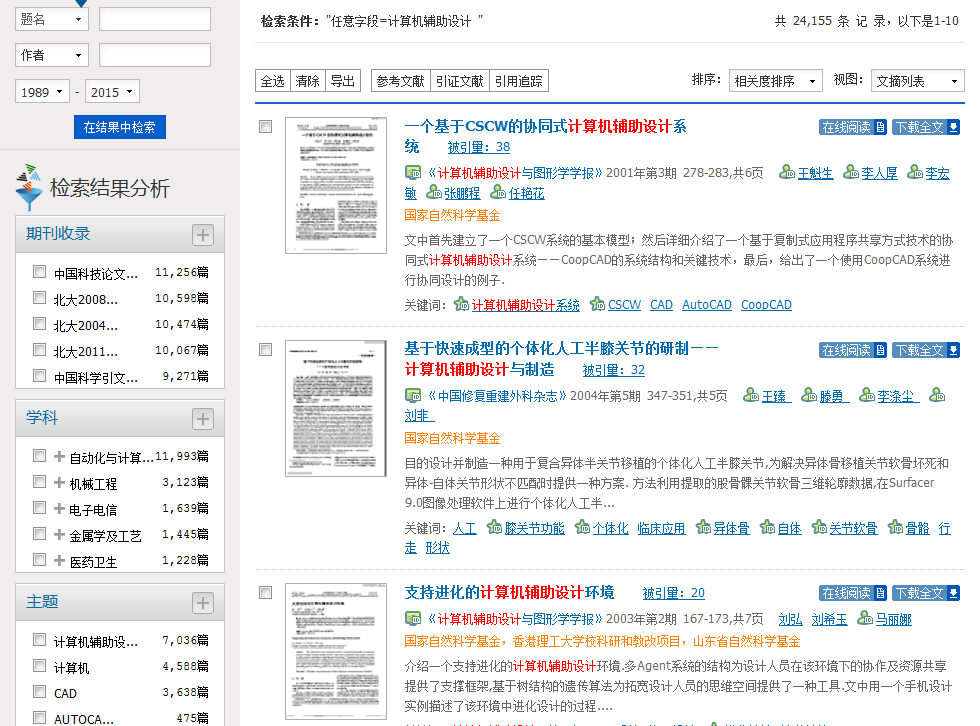 B
A
A：分面聚类
B：多种排序方式
功能二：结果筛选（寻优）
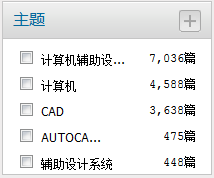 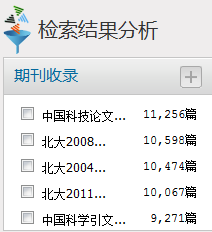 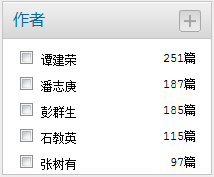 分面聚类
左聚类面板支持“收录对象”、 “年份”、“学科类别”、“主题设定”、 “作者”、“发文机构”、“被引量”的多类别层叠筛选，实现在任意检索条件下对检索结果进行再次组配，提高资源深度筛选效率。
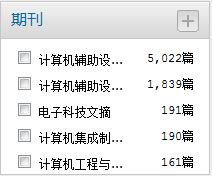 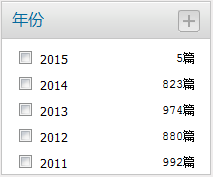 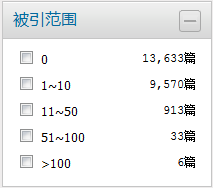 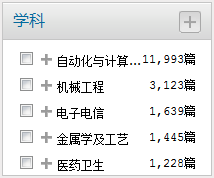 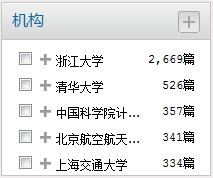 功能二：结果筛选（寻优）
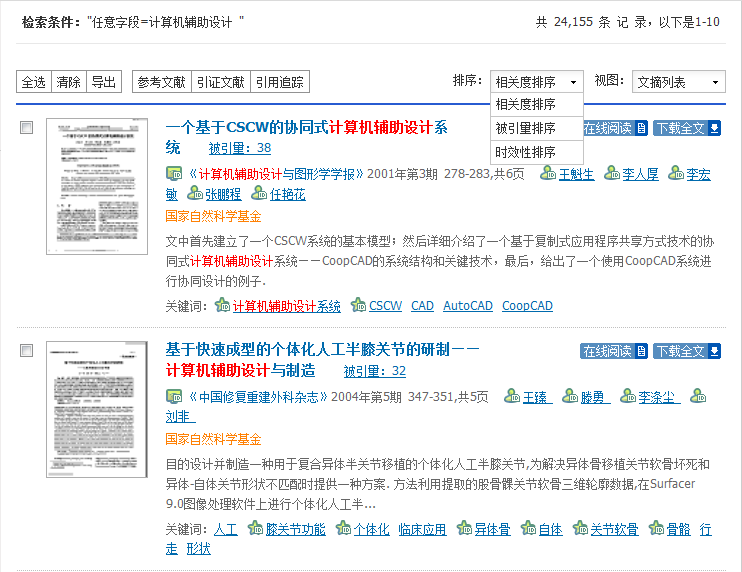 多种排序方式
提供检索结果的多种排序方式。
功能三：全文保障
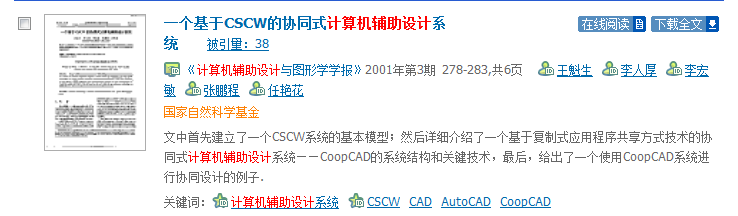 四大全文保障模式
在线阅读、下载全文、
文献传递、OA下载。
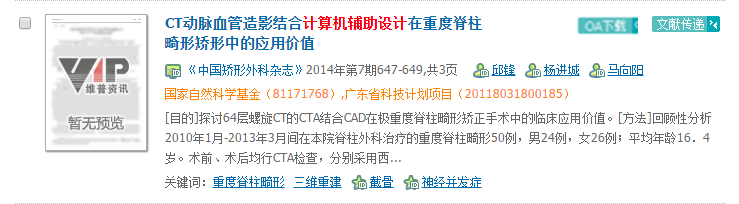 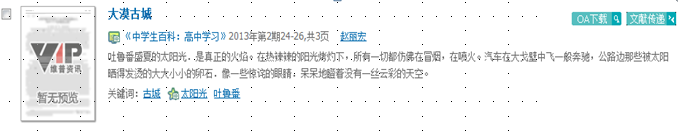 功能三：全文保障
在线阅读
原有的（浏览器）在线阅读功能的基础上，新增了全新的“放大镜”阅读预览体验，无需打开文献，即可实现全文预览。
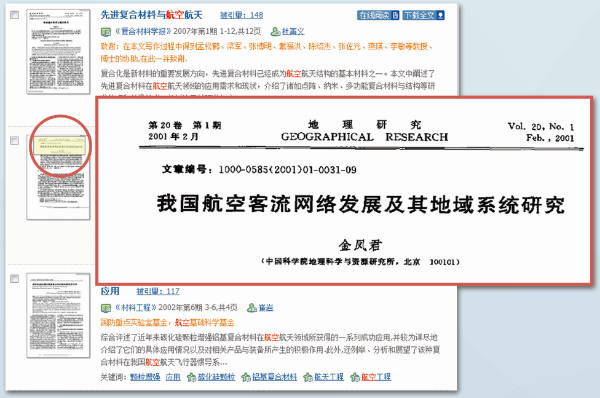 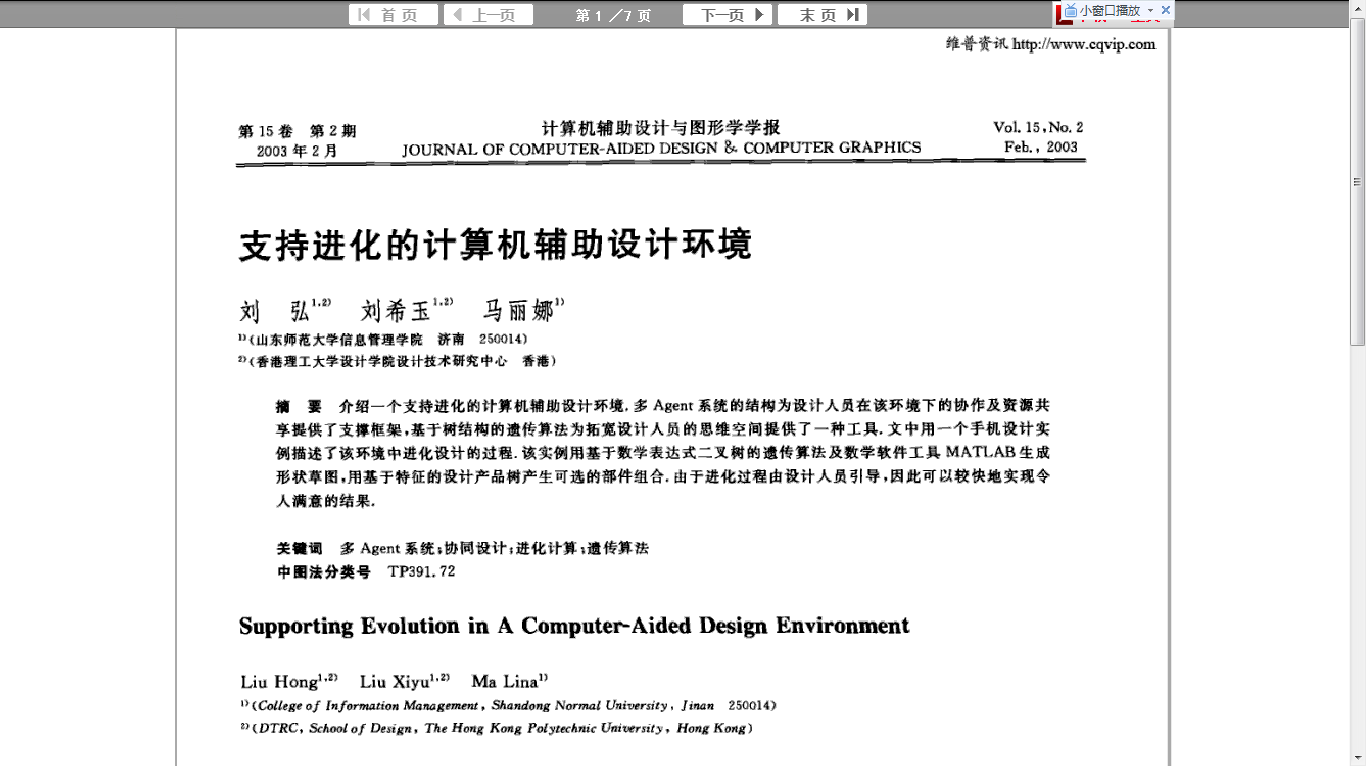 功能三：全文保障
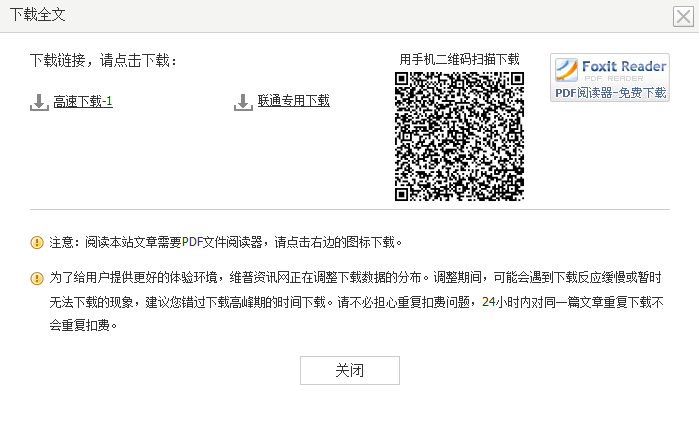 下载全文
在优化了传统的PC端下载体验的基础上，新增移动端下载功能。

安装了“中文期刊手机助手”的移动端设备，可通过扫描二维码，将文献下载到移动设备上。
功能三：全文保障
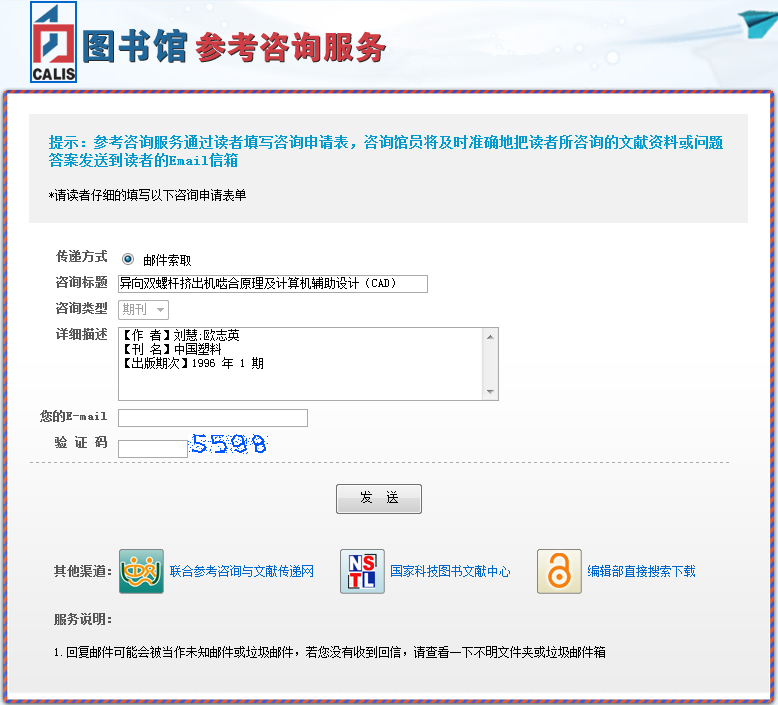 文献传递
部分不能直接通过在线阅读或下载的方式获取全文的文献，可通过第三方机构提供的“文献传递”方式，使用邮箱索取文献全文。
功能三：全文保障
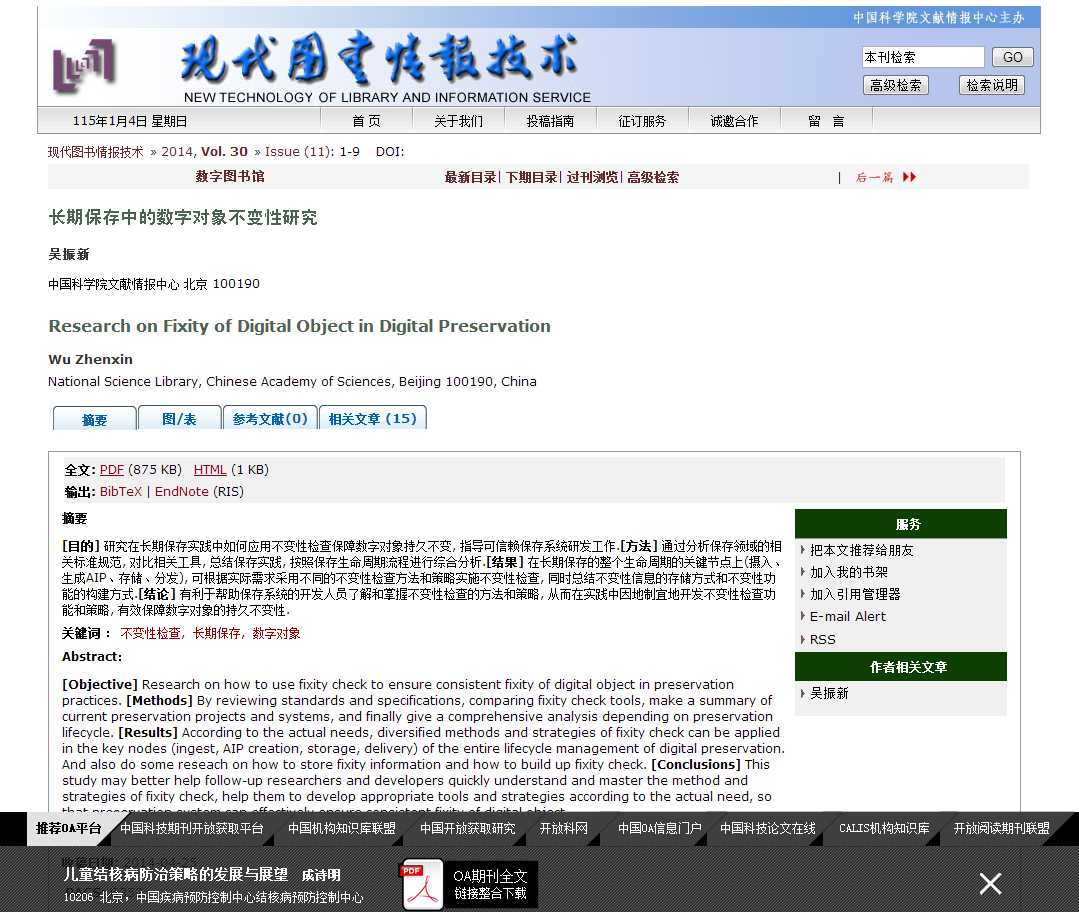 OA下载
部分OA（开放存取Open Access）期刊或文献，提供OA平台下载指引。
功能四：引文分析
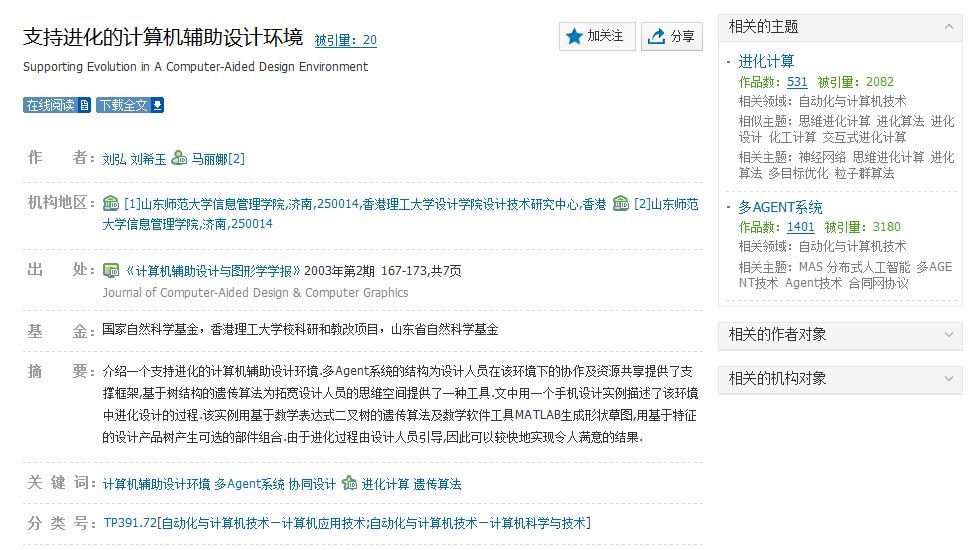 文献细览查看
单篇文献的知识梳理及知识节点链接。
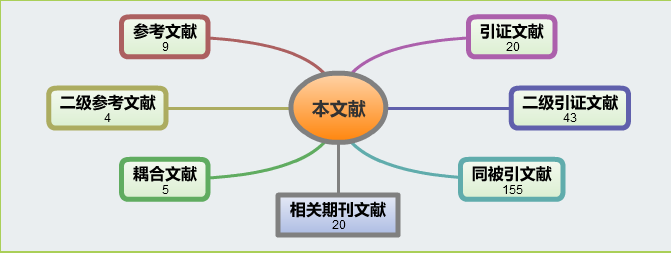 功能四：引文分析
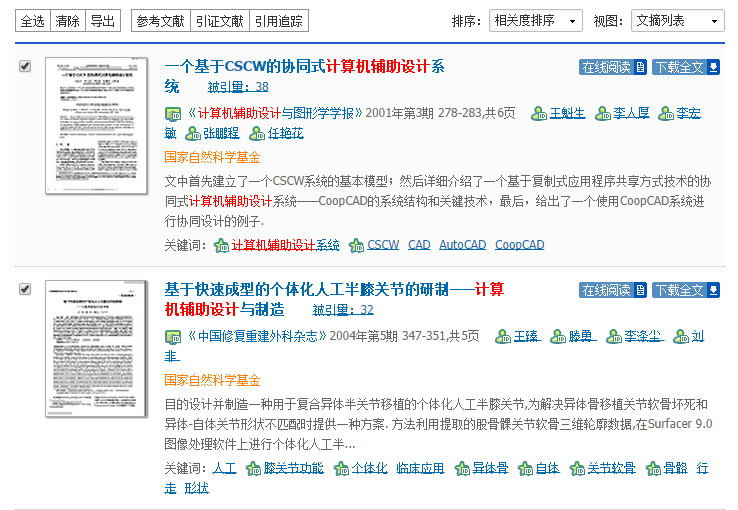 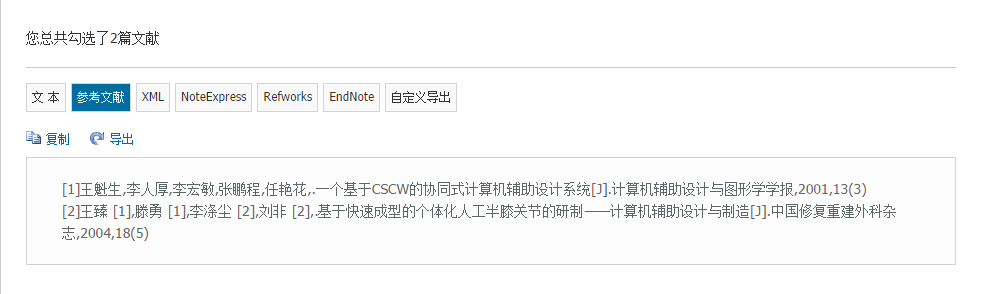 题录导出
功能四：引文分析
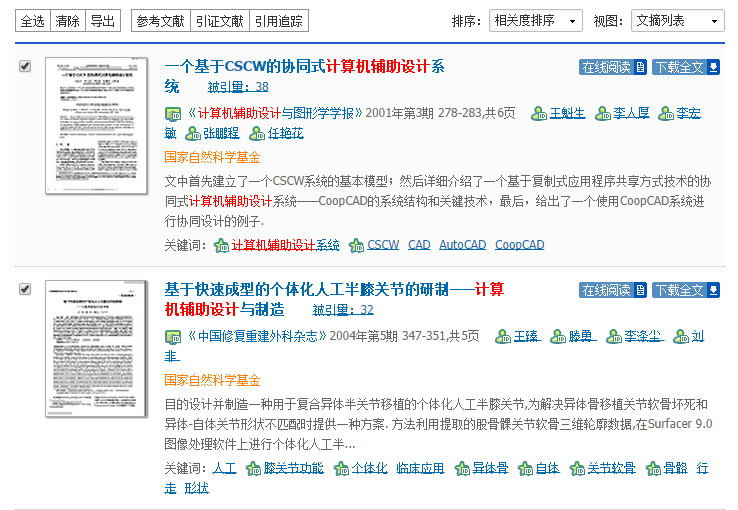 参考文献、引证文献汇总
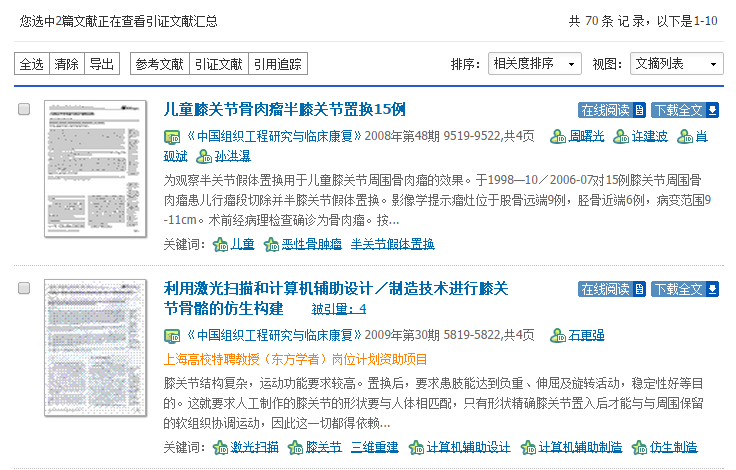 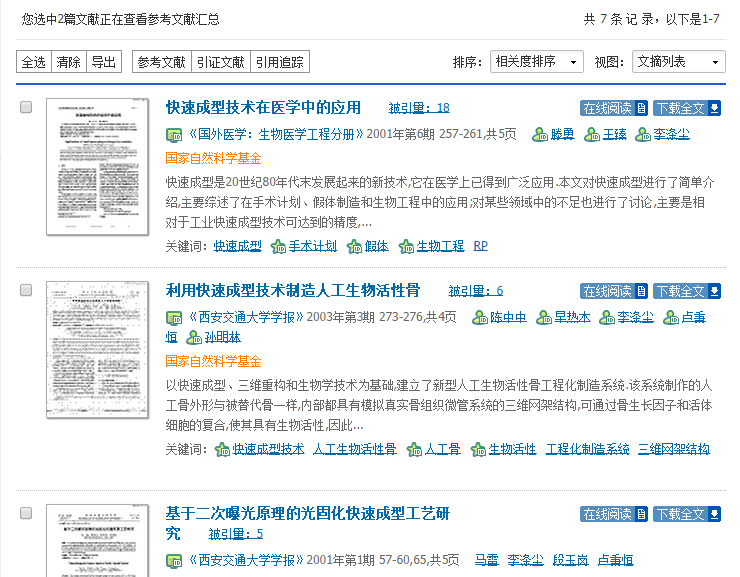 功能四：引文分析
深入的引文分布追踪，帮助用户直观地分析该文献课题的总体发展趋势和学术影响力情况，揭示该课题目前是处于快速上升、平稳积累、还是成熟发展阶段。
引用追踪
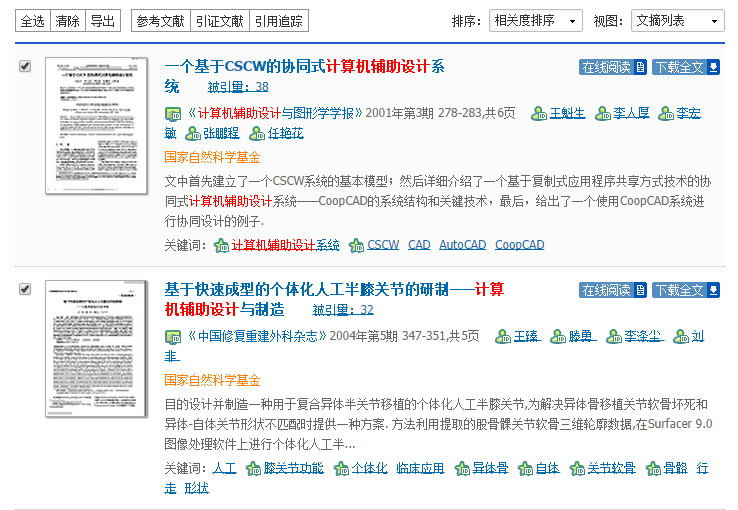 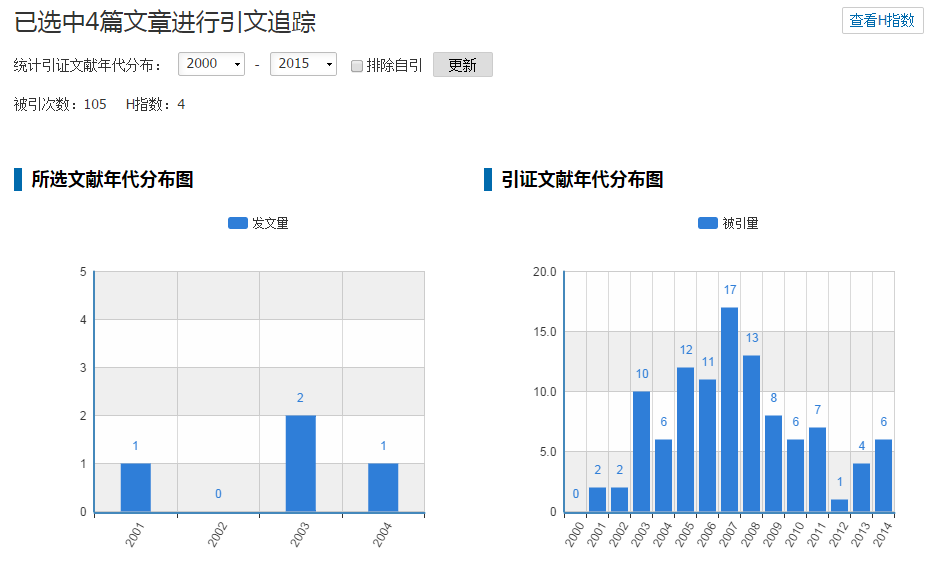 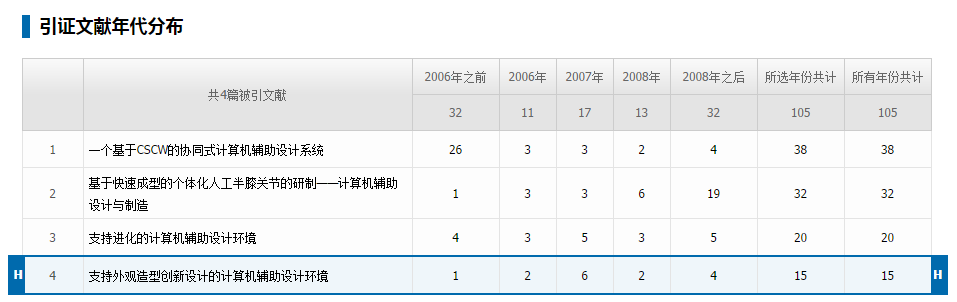 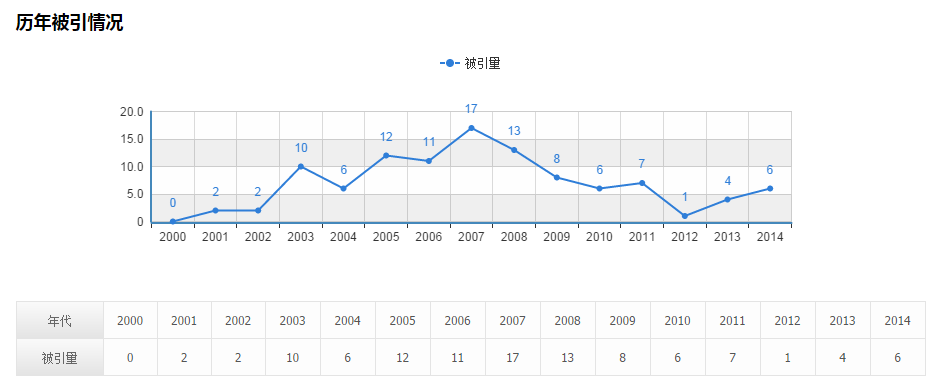 功能五：计量分析
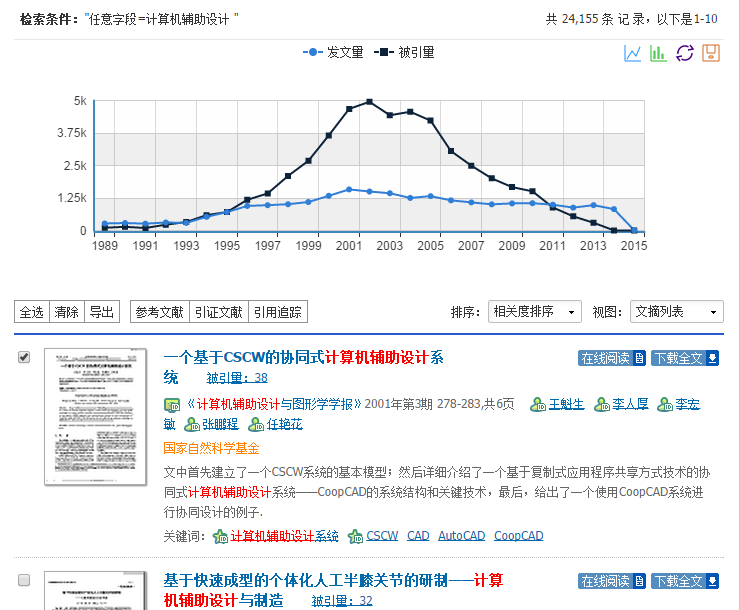 检索结果分析
主题发文及被引趋势图谱。
支持折线图、柱状图两种图谱分析，
用户还可将分析图谱下载保存到本地。
功能五：计量分析
以《中文科技期刊数据库》为数据原型，自动生成检索分析报告。方便用户快速掌握相关领域内的前沿学术成果，了解相关学术信息。
检索报告
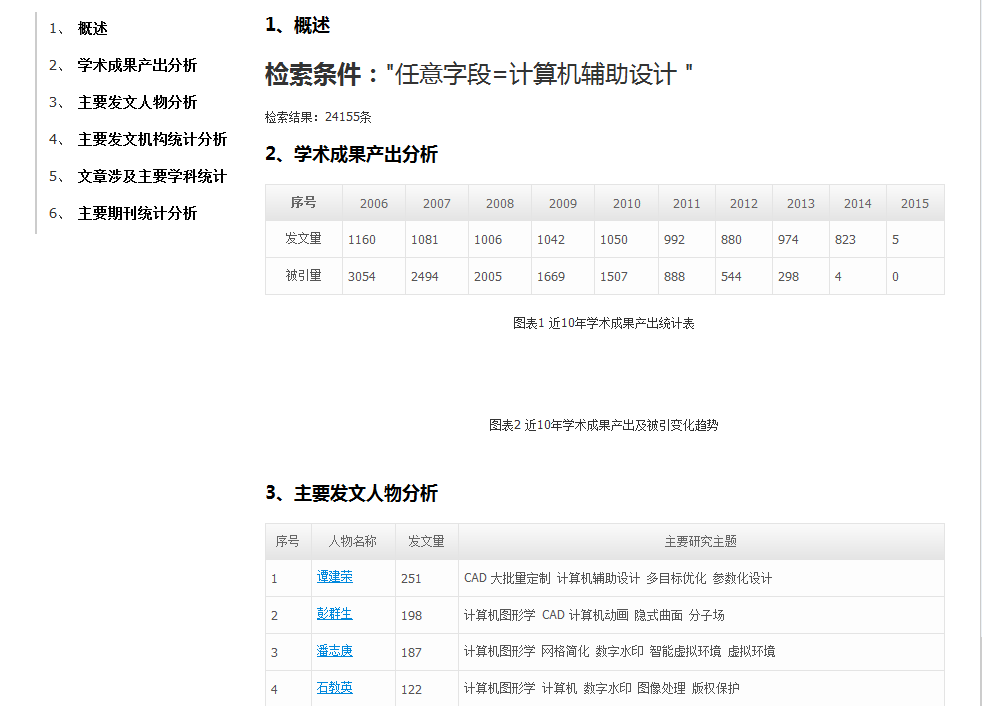 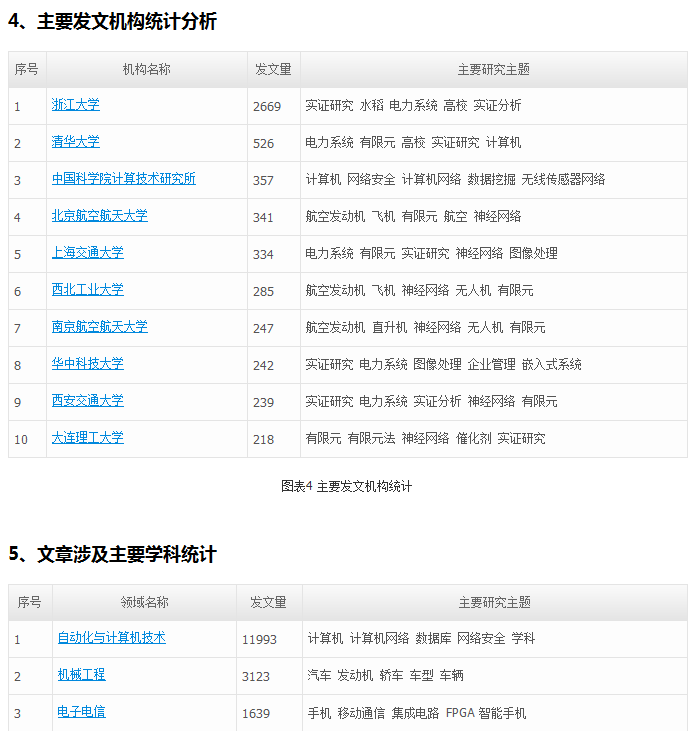 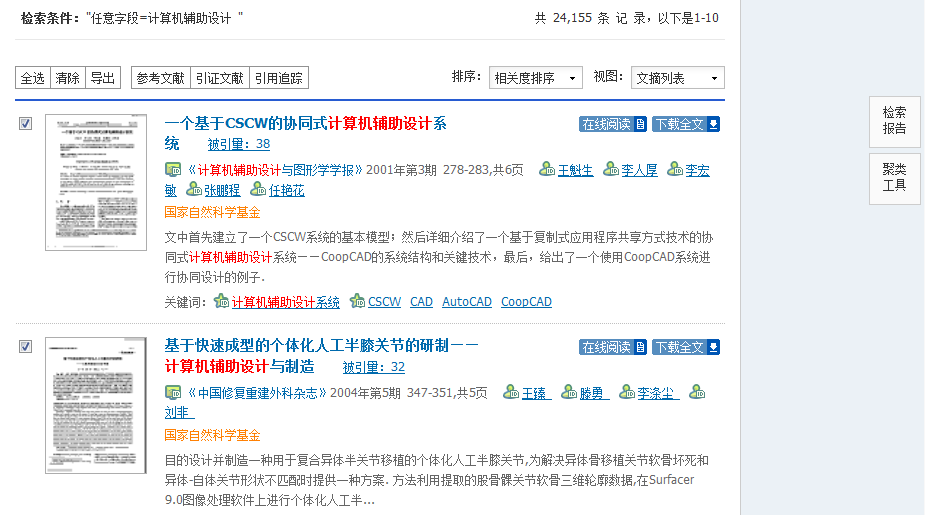 功能六：数据对象化
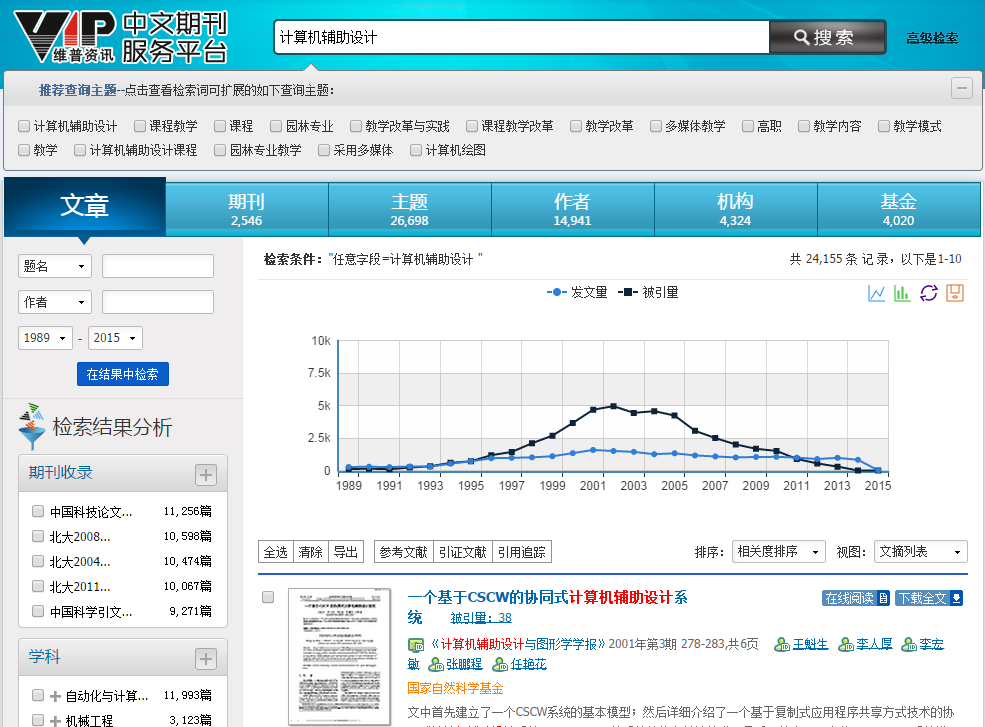 对象化数据
提供对象级别的垂直搜索，把读者体验从资源保障服务提升到知识对象服务。
提供基于期刊文献资源解析的作者、机构、主题、基金、期刊等知识对象的检索和描述内容字段，提供五种知识对象检索共10余项的分面聚类筛选项，用于读者优化知识对象的检索结果。
功能六：数据对象化
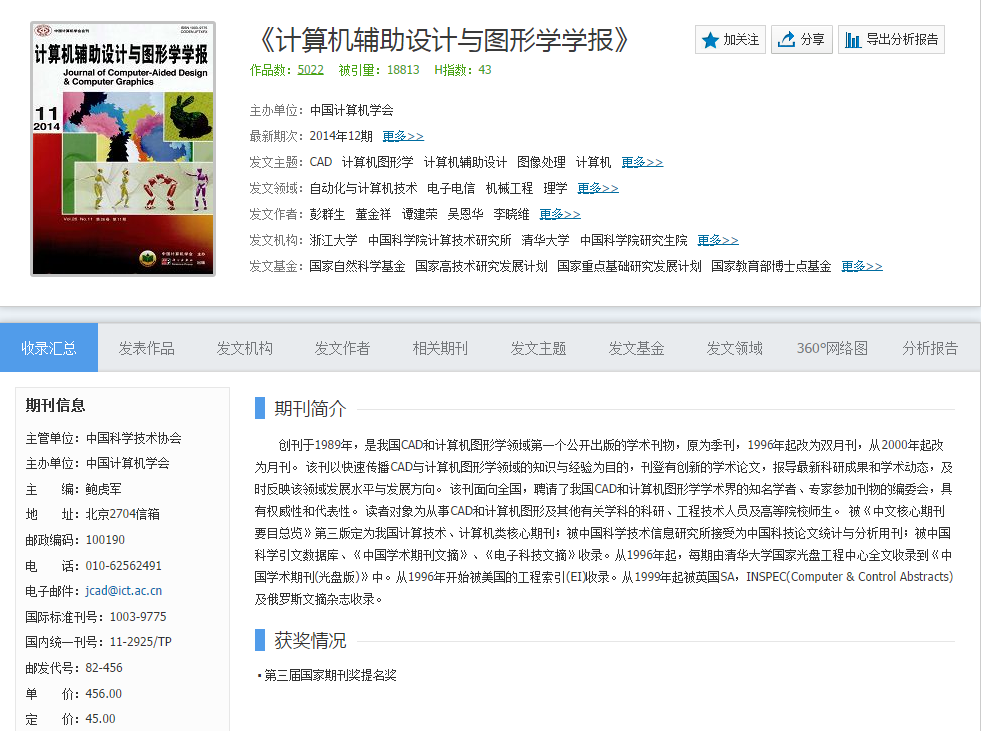 知识对象本体描述
基于期刊文献资源解析的作者、机构、主题、期刊、基金等各种知识对象，提供其详尽的知识本体内容描述。
功能六：数据对象化
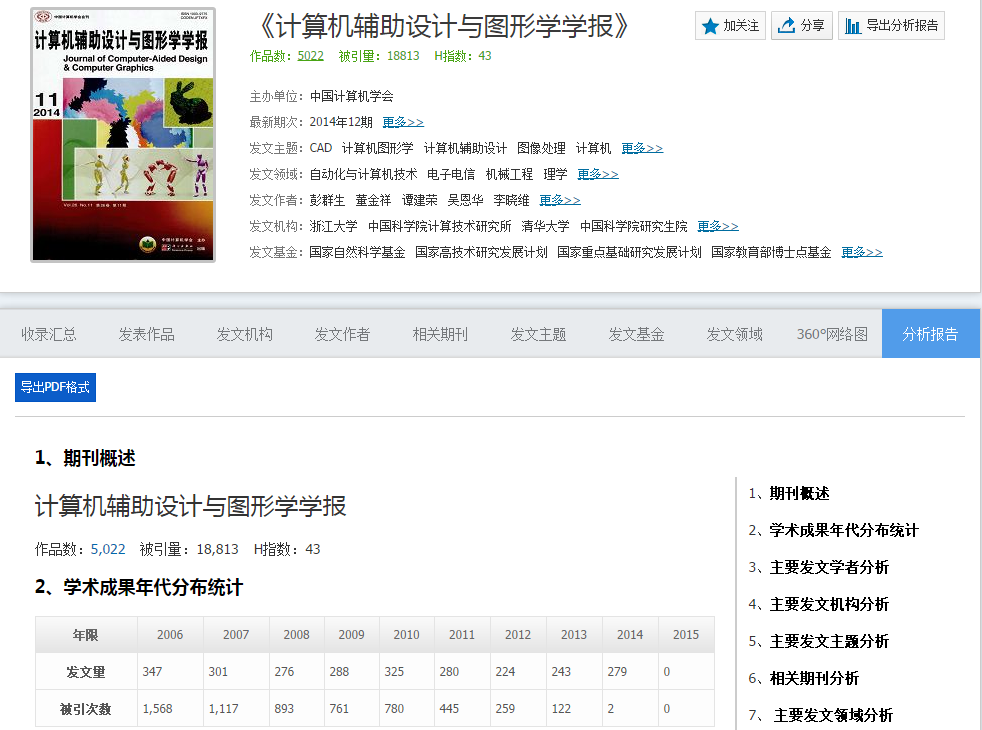 知识对象本体描述
支持导出对象分析报告。
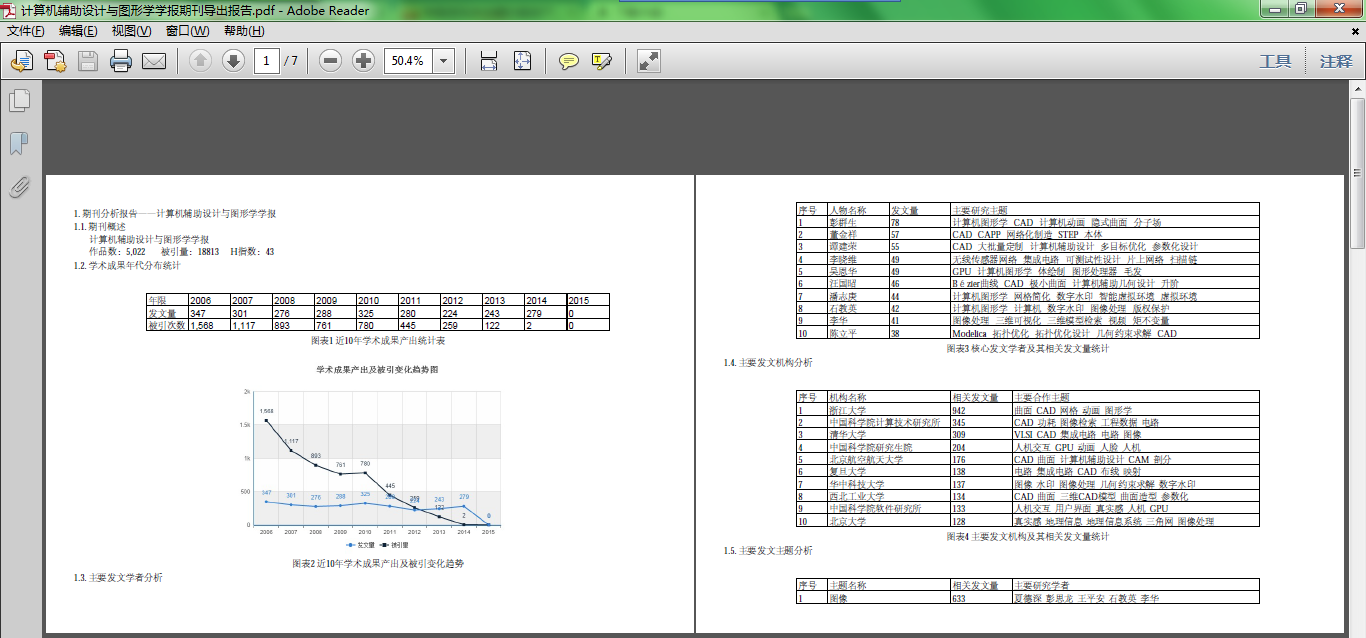 功能六：数据对象化
基于期刊文献资源解析的期刊、学科、地区做知识本体内容的详尽描述，并提供整理、统计及分析服务，提供相关内容的导航导读功能。
期刊、学科、地区的本体导航
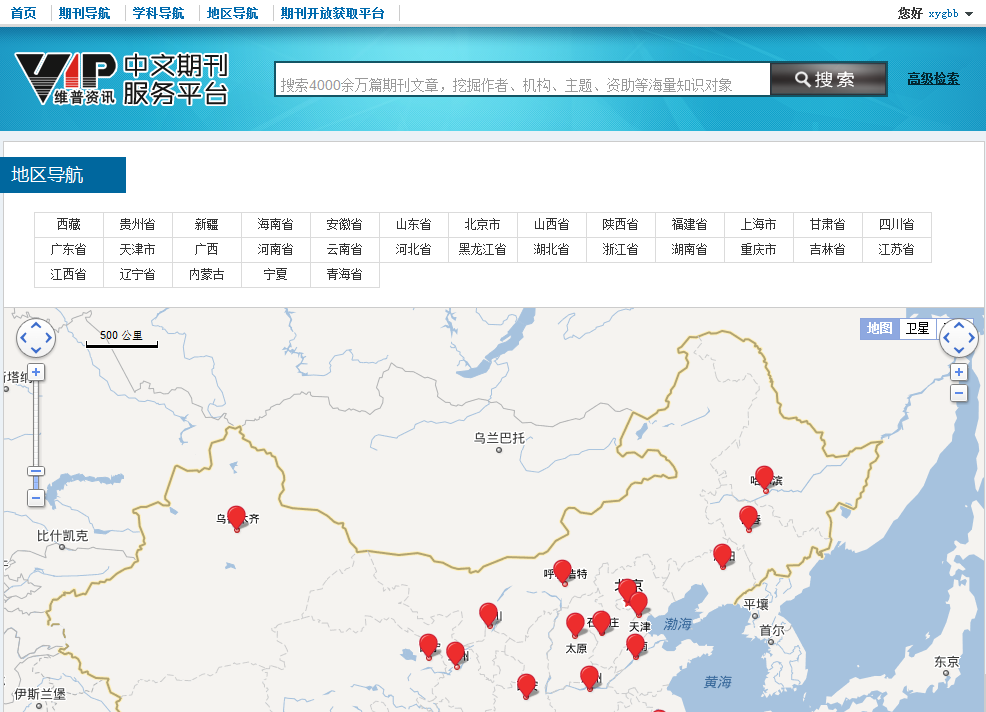 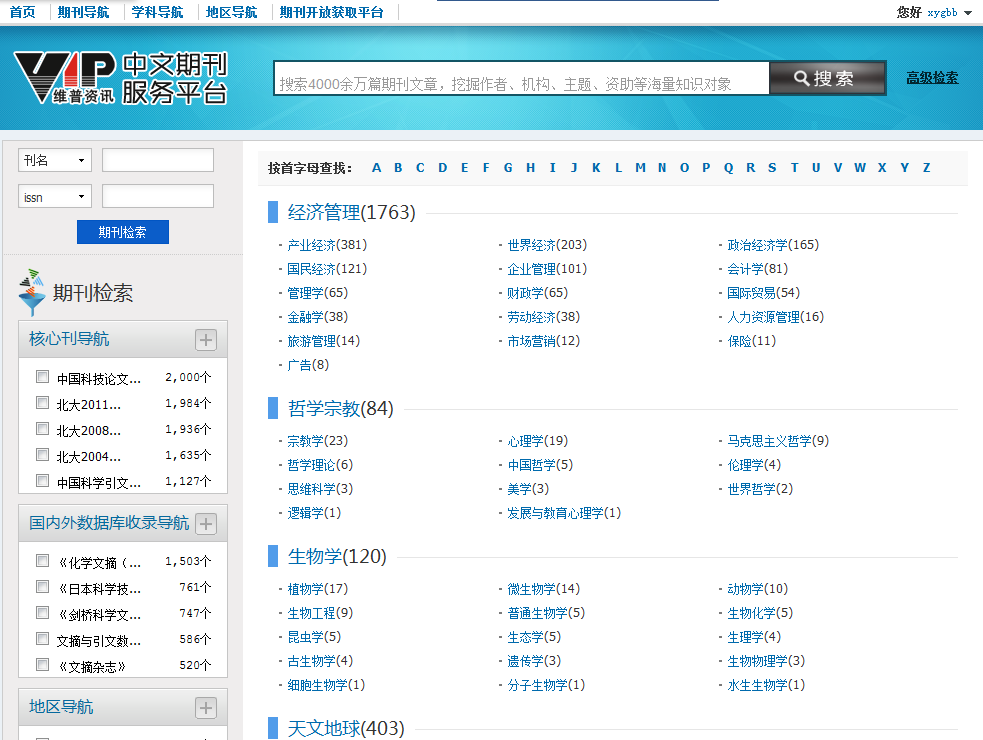 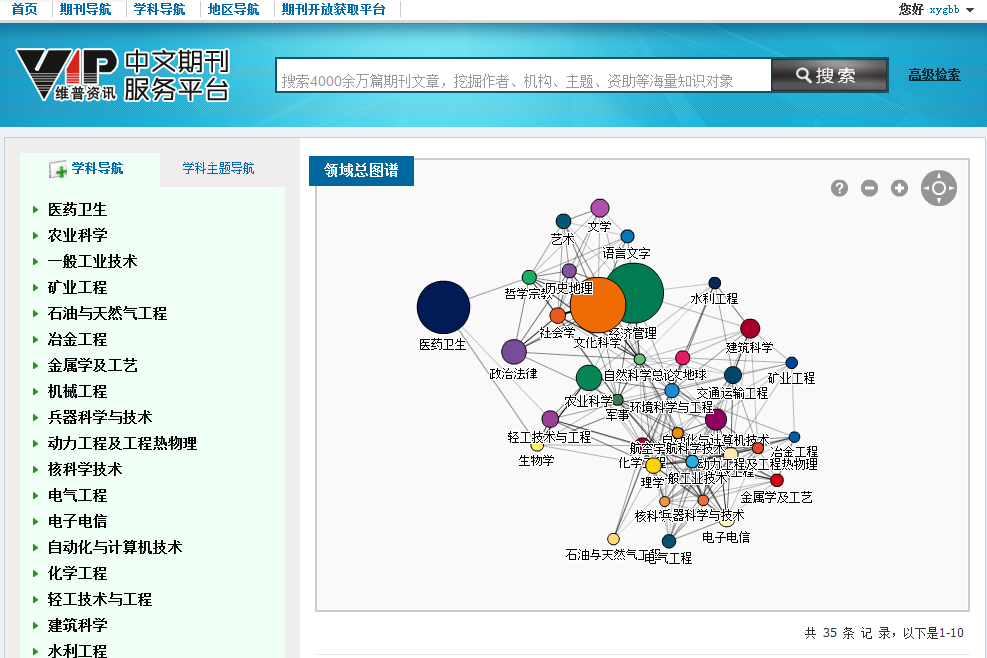 功能六：数据对象化
提供作者、机构、基金、期刊、主题等同类对象两两间的产出对比，知识脉络关联及延伸的比较报告功能。
对象比较
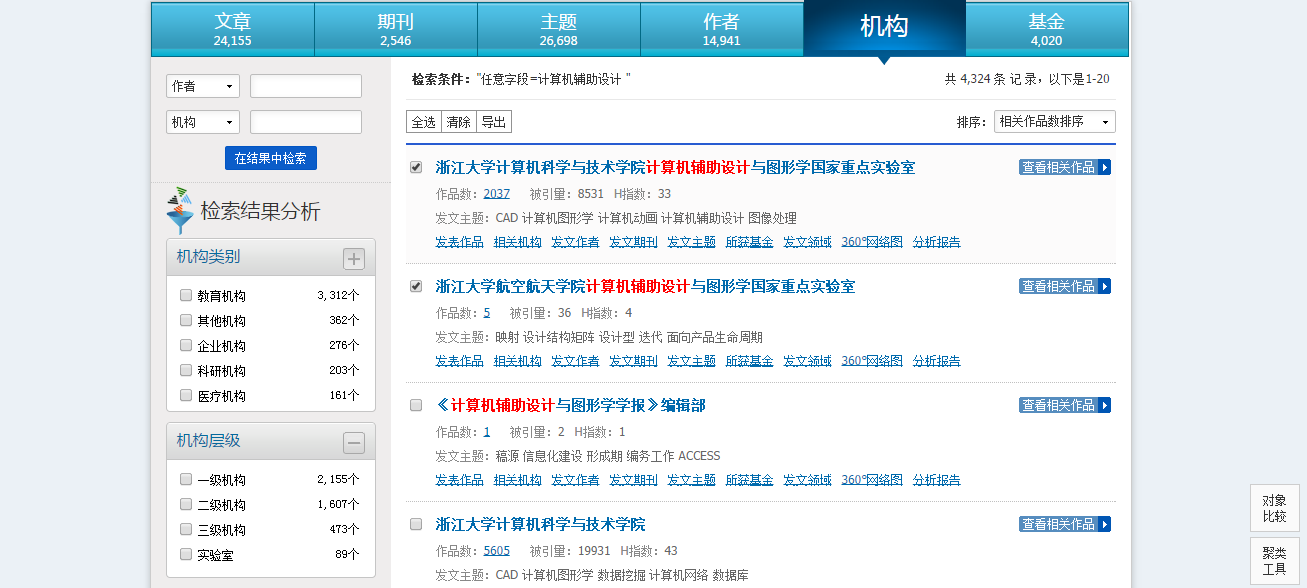 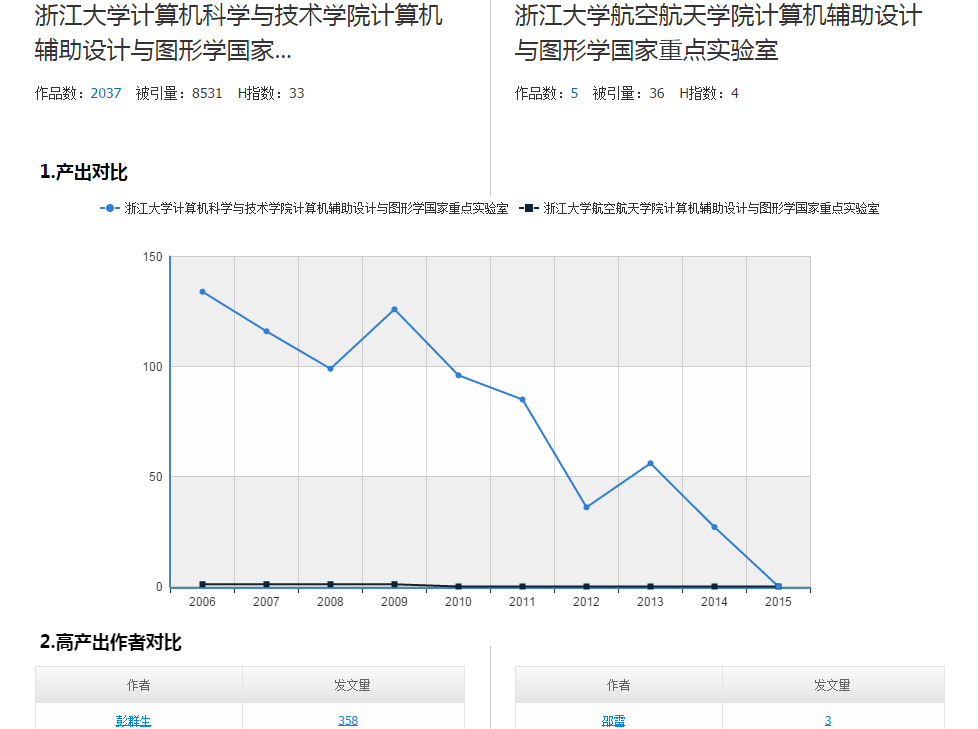 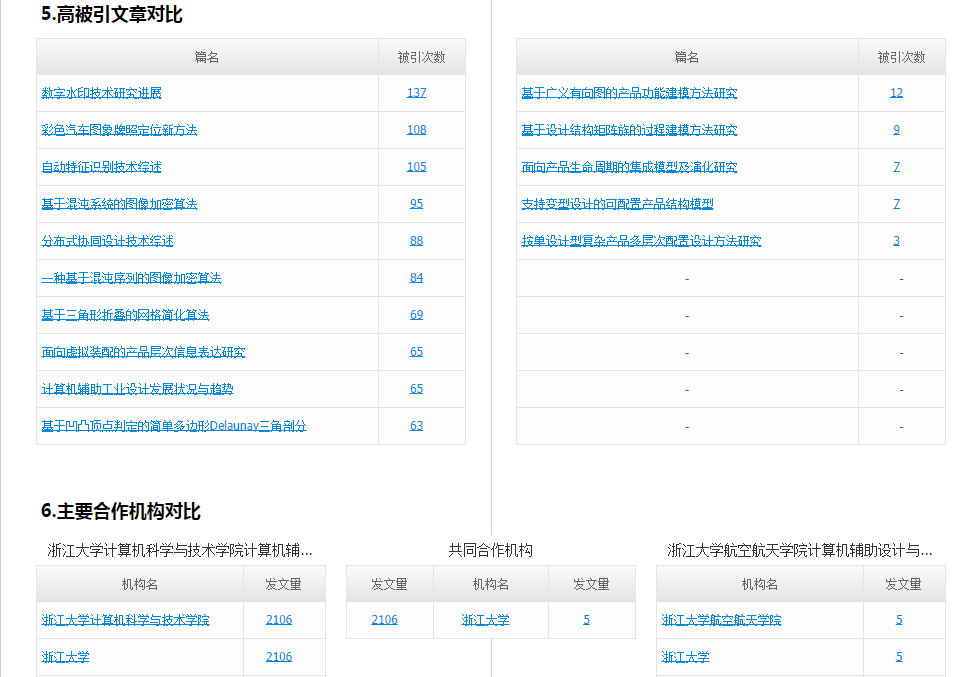 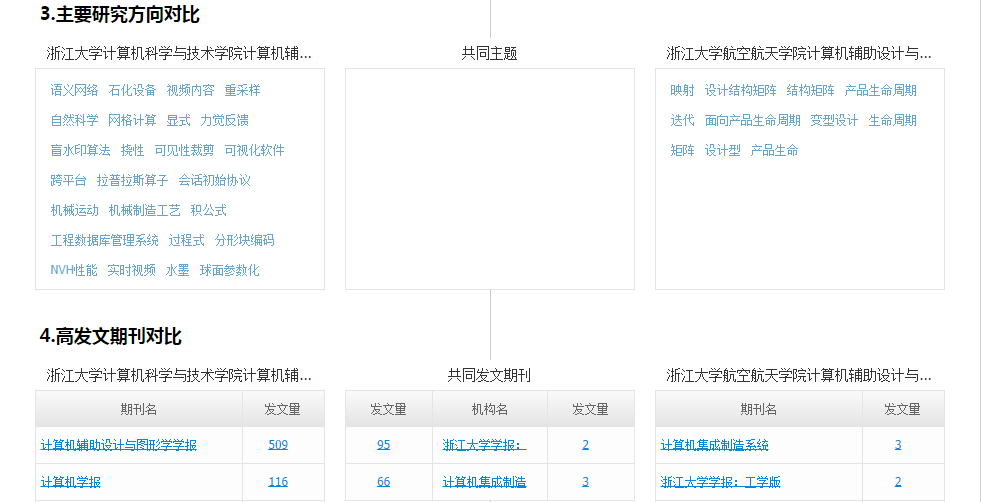